Closing Session ETD 2017: 20th Int’l Symposium of the NDLTDWashington, D.C., USA; August 7-9, 2017 Edward A. FoxExecutive Director, Chairman of the Board NDLTD, www.ndltd.orgfox@vt.edu       http://fox.cs.vt.edu/talks/2017 Professor, Department of Computer ScienceVirginia Tech, Blacksburg, VA 24061 USA
1
Thanks for ETD 2017!
Organizers,    Presenters,      Attendees – 122:
NDLTD Mission
Post-secondary
education
Scholarly
communication
ETD initiative
Library, 
information &
computing sciences
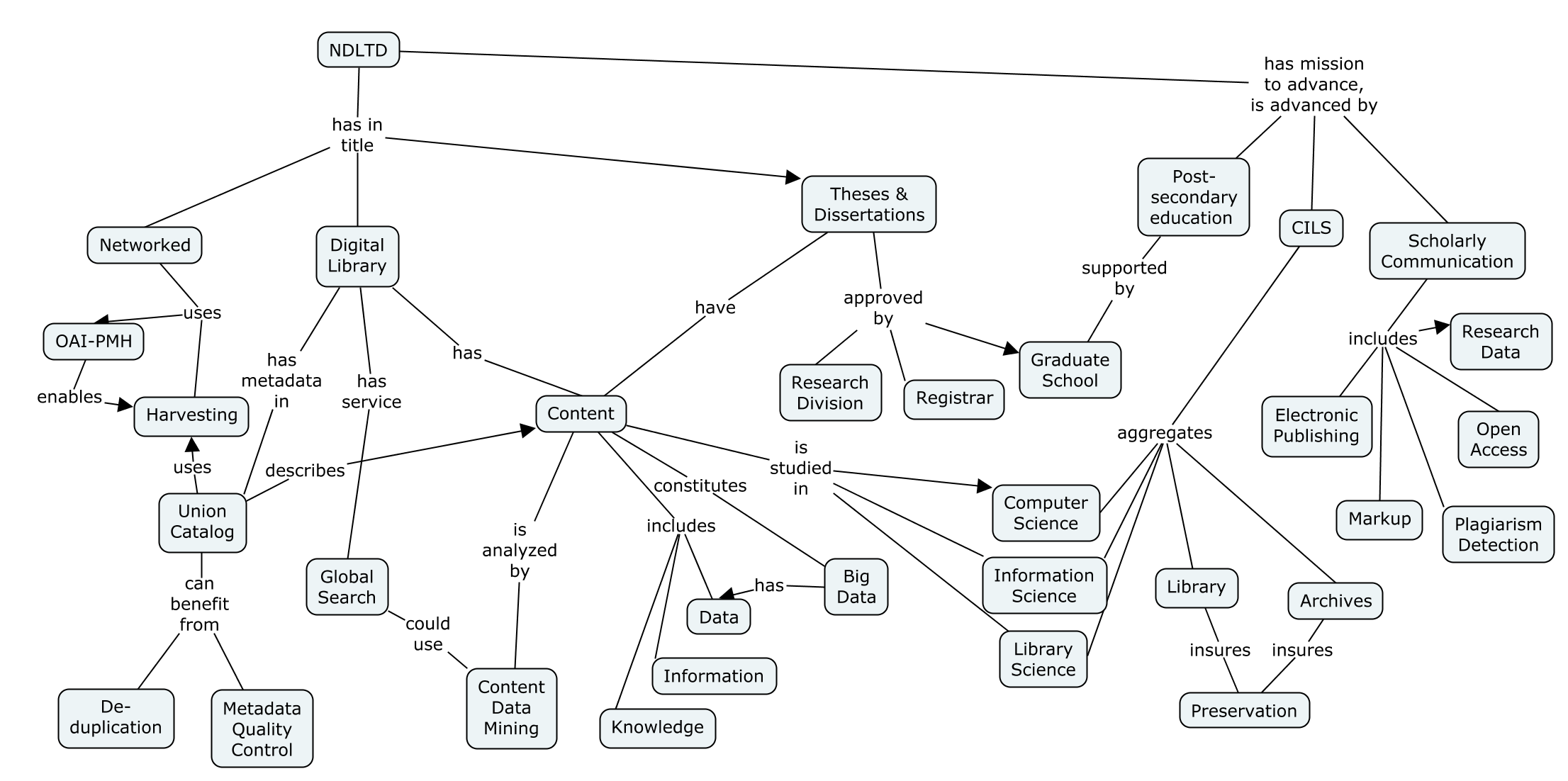 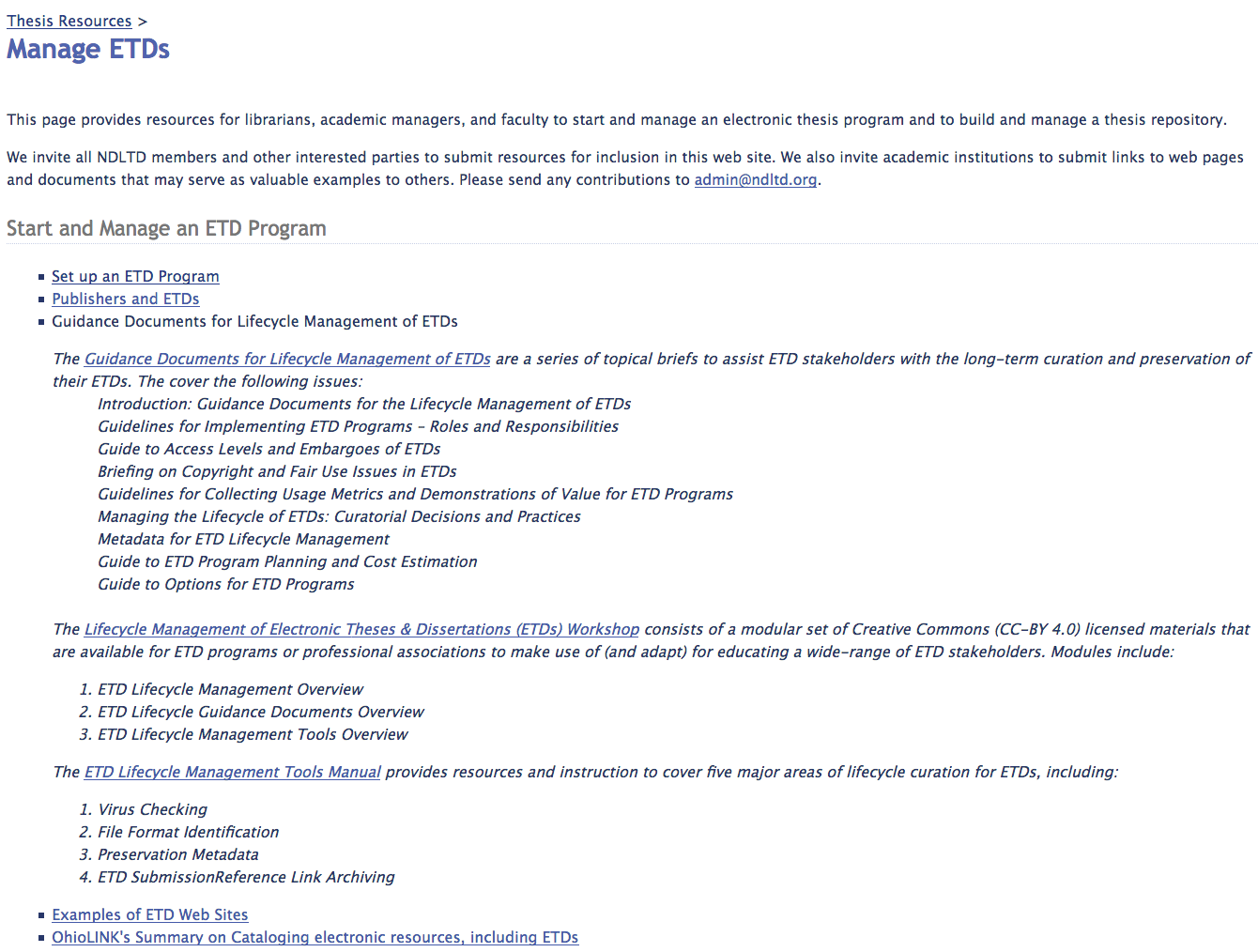 5
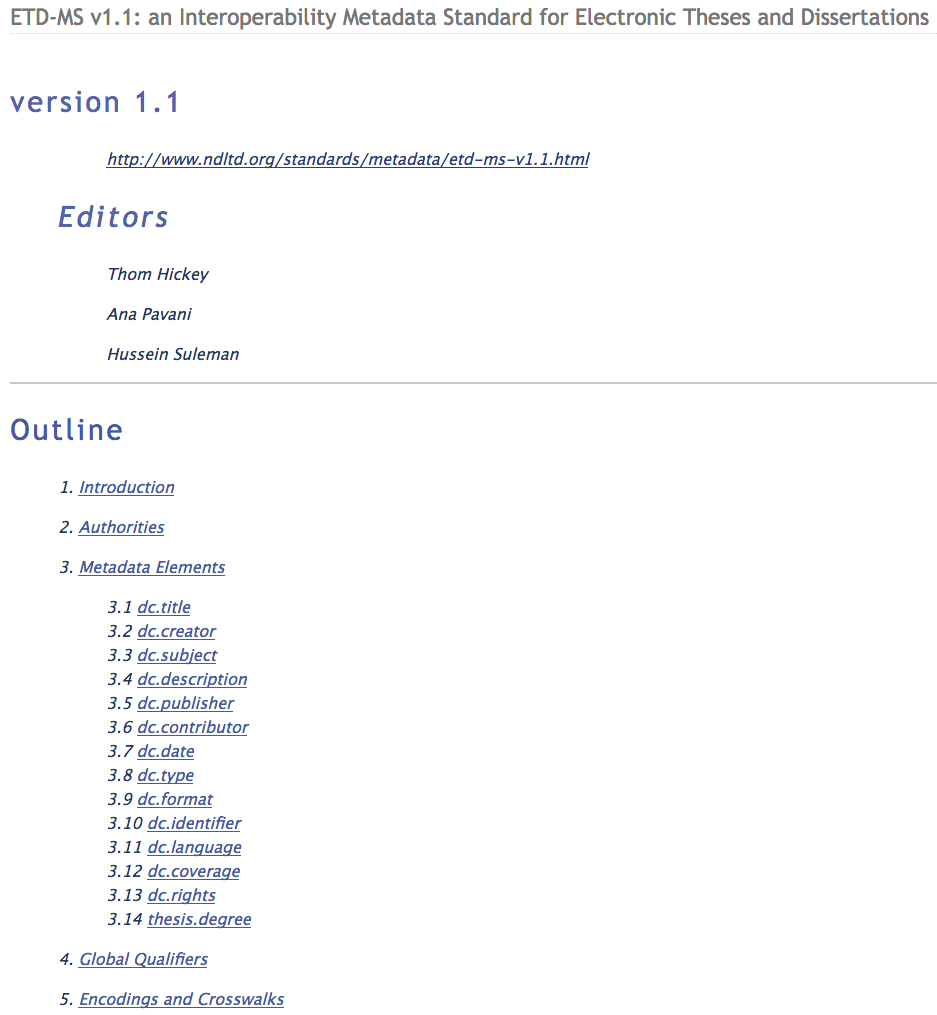 6
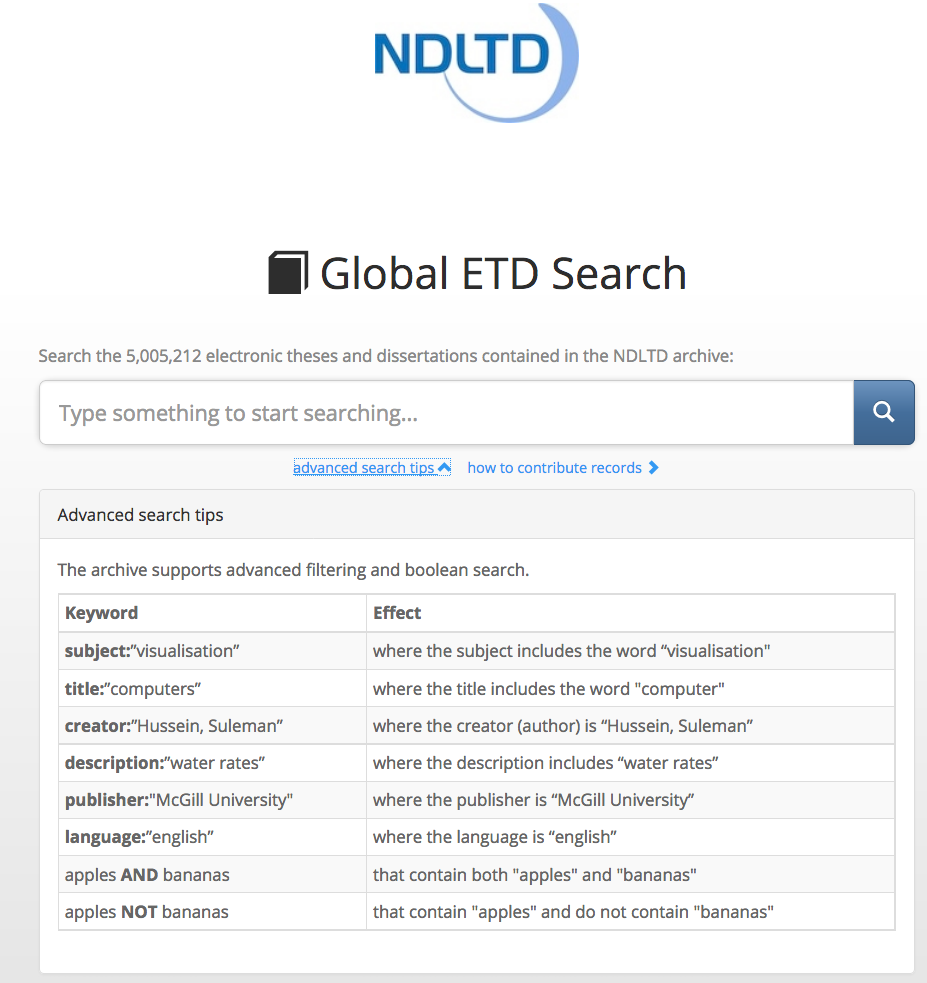 7
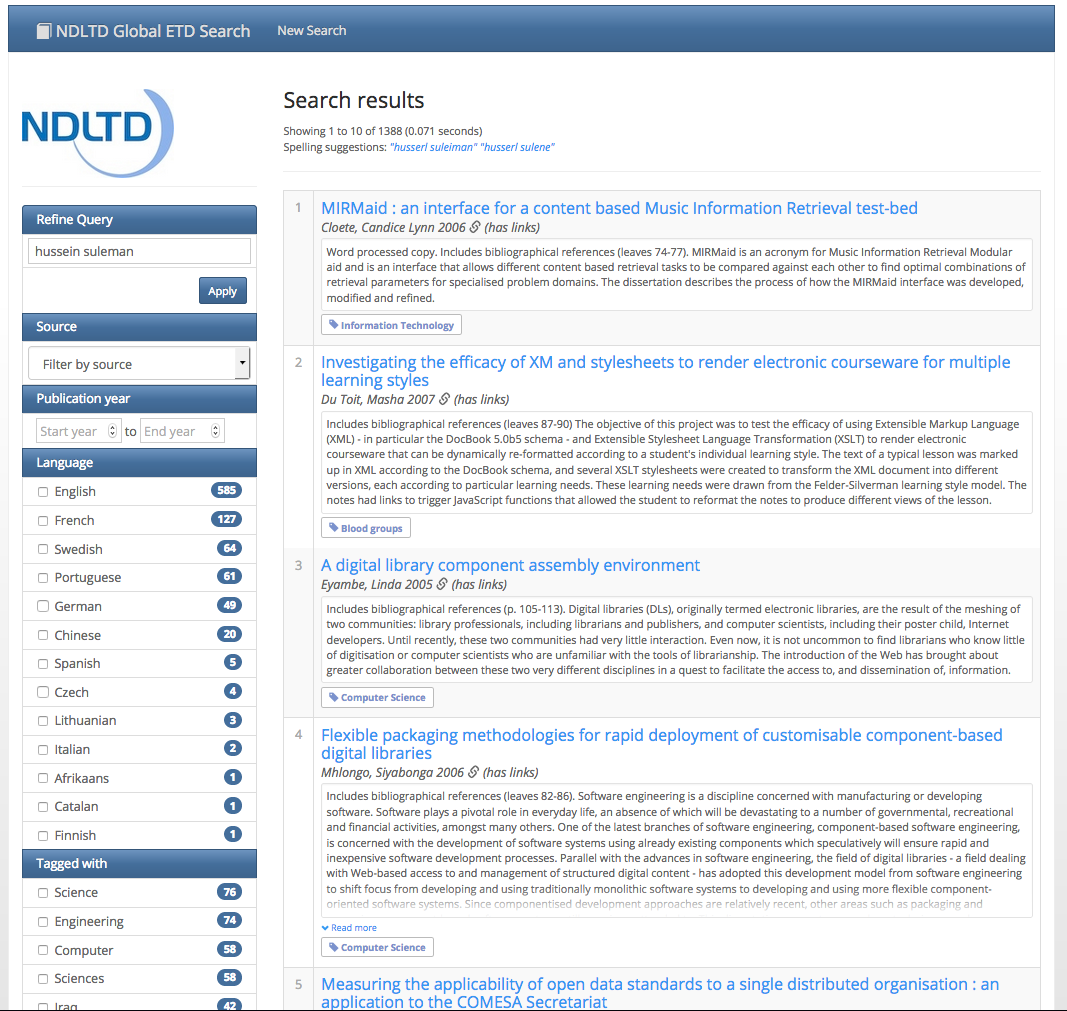 8
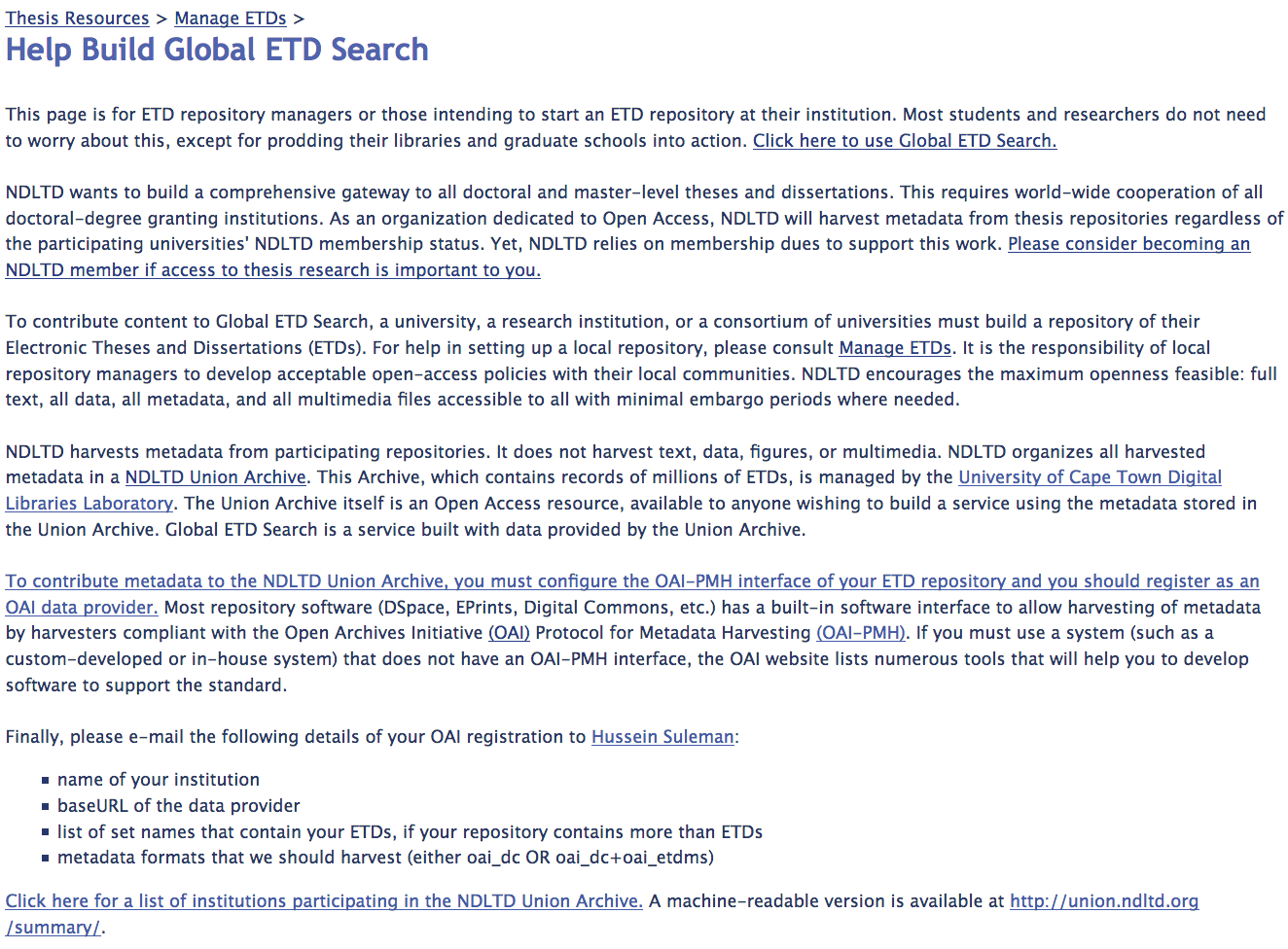 9
20th Anniversary NDLTD Links
News entry: http://www.ndltd.org/events/news/20yearsofetdsandndltdbriefly 

20th anniversary short document:
 https://drive.google.com/open?id=0B6G_HvAHMBqFUGIzZVZFVzI0b3c
Other NDLTD Links
ndltd.org

http://search.ndltd.org/
http://union.ndltd.org/portal/
http://www.ndltd.org/resources/manage-etds/help-build-global-etd-search

http://www.ndltd.org/about/membership
http://www.ndltd.org/membership-benefits/become-a-member

Listserv: etd@ndltd.org
Next Year (Coming up)
USA: 
USETDA 2018 - Denver

Global: 
ETD 2018 - Taiwan
Questions?Discussion?Recommendations?
Thank You!

fox@vt.edu             fox@ndltd.org http://fox.cs.vt.edu  http://ndltd.org
13